PLEA BARGAINING NO BRASIL: O Processo Penal Através do Equilíbrio Entre o Utilitarismo Processual e os Direitos Fundamentais do Réu  Juiz  Federal Marllon SousaTitular da 2ª Vara Federal da SJAM – Especializada no Julgamento de ORCRIMs, crimes de Lavagem de dinheiro e contra o Sistema Financeiro NacionalDoutor em Direito – American University, Washington College of Law – EUAMestre em Direito – UFMGENFAMBrasília, 2020
Agenda
A crise do sistem de justiça criminal brasileiro
Incorporação da barganha processual (Plea-Bargaining) como uma solução possível
Questões relevantes a serem discutidas
Entendendo o núcleo do Plea-Bargaining’s nos EUA
Propostas para a introdução de um modelo palatável de Plea-Bargaining no Brasil
A Justiça Criminal no Brasil
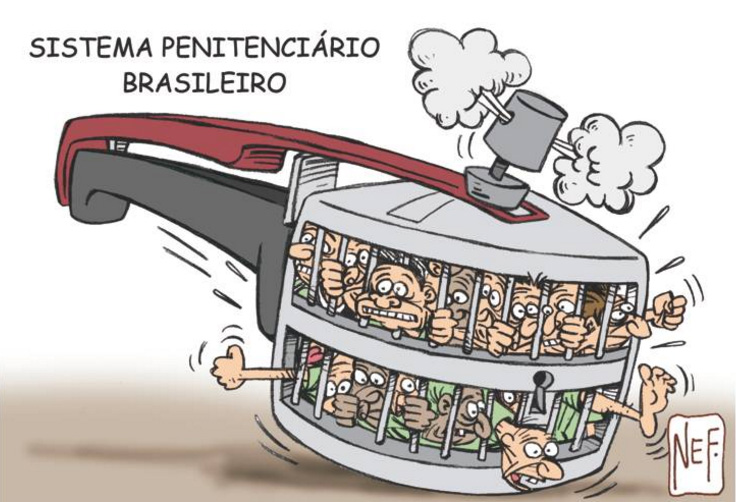 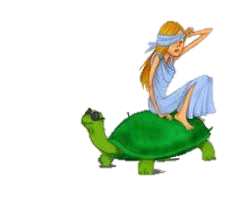 Prisões Lotadas e Lentidão da Marcha Processual
Rápidas palavras sobre o encarceramento em massa e a desigualdade social no Brasil;


Exemplo de lentidão e burocracia no processo penal (Vorax Operação – Fatos anteriores a 2010 e sentença em 2019)
Questões a Serem Respondidas antes de Elaborar um Modelo de Barganha Processual
Como aumentar a eficiência do processo penal brasileiro sem macular direitos fundamentais do réu?
Por que o Brasil escolheu o modelo norte-americano de plea-bargaining como parâmetro para solução da lentidão do processo penal? O modelo de processo penal  (plea-bargaining) dos EUA é uma prática que deveria ser importada? O plea-bargaining norte-americano é uma prática processual fundada em bases da filosofia utilitarista? Qual o núcleo do plea-bargaining nos EUA? O plea-bargaining é compatível com as declarações internacionais de direitos humanos?
O modelo de barganha do projeto de Novo CPP é bom o bastante para trazer melhorias reais ao processo penal?
Os operadores do direito estão familiarizados com o projeto de Novo CPP no que tange à Barganha? 
É possível estabelecer um modelo de barganha processual equilibrando a sede por justiça com os direitos fundamentais do réu? Como seria um modelo ideal de barganha processual no Brasil?
Delação premiada e ANPP equivalem ao conceito de plea-bargaining?
Plea-Bargaining como uma Possível Solução para o Processo Penal no Brasil
Projeto de Novo CPP e a introdução formal da Barganha no Processo Penal Brasileiro
Falhas do Projeto: espécies de crimes que permitiriam a aplicação de tal procedimento;
Ausência de definição do procedimento das negociações entre acusação e defesa;
Falta de definição quanto ao prazo para entabular o acordo;
Falta de clareza e definição quanto à atuação das partes e do juiz;
Indevida previsão no procedimento de normas de direito penal;
Compreedendo o modelo de Plea-bargaining praticado nos EUA
Bases filosóficas do plea-bargaining nos EUA.

Carcterísticas centrais do plea-bargaining.

A Suprema Court Corte dos EUA and plea-bargaining
Princípio da utilidade e Plea Bargainning nos EUA
Base do princípio da utilidade: incremento do prazer e diminuição da dor
Justificativas mais encontradas em textos (artigos científicos e livros) nos EUA para a prevalência do plea-bargaining como prática processual:
a) custo e ineficiência do processo ; b) processo como uma procedimento que consome muito tempo; c) excessivo número de casos requerem uma ferramenta adequada de solução; d) forma de manutenção de controle de classes sociais mais baixas; e) aceitar um acordo é melhor que o risco de uma pena mais alta no final do processo; f) economia de recursos em razão da desnecessidade de instrução probatória do caso; g) menor exposição da reputação dos acusadores e defensores em procedimentos de plea bargaining
Núcleo do Plea-Bargaining nos EUA
Importância de identificar o núcleo do plea-bargaining praticado nos EUA;


Metodologia para se identificar o núcleo do plea-bargaining;
Características Centrais do Plea-Bargaining nos EUA
Procedimento pré-processual;
Alternativas ao réu: declarar-se culpado, inocente ou não contestar a acusação;
Acordo deve conter cláusula expressa no sentido de que o réu foi devidamente orientado pela defesa sobre seus direitos e consequências de aceitá-lo; (Fiscalização do juiz)
Barganha somente tem lugar se o réu aceita seus termos de maneira livre, voluntária e com conhecimento dos termos e consequências;
Juízes devem verificar a presença de um suporte fático (factual basis) antes de aprovar um acordo de barganha;
Legislação federal, estadual e local deve estabelecer os deveres mínimos do juiz em procedimentos de barganha;
Discussões preliminares jamais serão usadas e admitidas como prova em caso de não acordo.
Suprema Corte dos EUA e Plea Bargaining
Brady v. United States - réus com uma pequena possibilidade de absolvição poderiam reduzir a exposição indevida característica de um desgastante processo criminal, a execução da pena poderia começar prontamente, e os ônus comuns às partes no decorrer do processo são eliminados
Santobello v. New York - leva à disposição imediata da maioria dos casos criminais; evita grande parte do impacto corrosivo da ociosidade forçada durante a prisão processual; protege o público das pessoas acusadas que são propensas a continuar com a conduta criminosa mesmo quando estão em liberdade provisória; encurta o tempo entre a acusação formal do sujeito e o fim do processo penal, aumentando qualquer que seja a perspectiva de reabilitação dos culpados quando eles são aprisionados.
Plea Bargaining no Brasil: Cautelas e Propostas
Evitar consequências não intencionais (overcharges e condenações de inocentes), aprendendo com a experiência dos EUA;
Criar um procedimento mais detalhado em comparação às práticas dos EUA;
Aplicação da barganha a todos os tipos de delitos, inclusive no tribunal do júri;
Atuação mais efetiva da defesa quanto ao esclarecimento dos direitos que os clientes precisam abrir mão  e as consequências diretas da confissão. 
Pontuar expressamente os deveres do magistrado no procedimento de barganha;
Prever expressamente as etapas das negociações e como se desenvolverão os papéis de acusação e defesa no procedimento; 
Necessidade de gravações das negociações para assegurar que a acusação está agindo de forma legal durante o procedimento, evitando-se comportamentos atentatórios contra dos direitos fundamentais. 
Mudanças colaterais: alteração dos currículos das faculdades de direito; escolas de magistratura, do MP e defensorias.
Definição de período de vacatio compatível para a adaptação dos profissionais do direito à introdução da barganha
Obrigado!
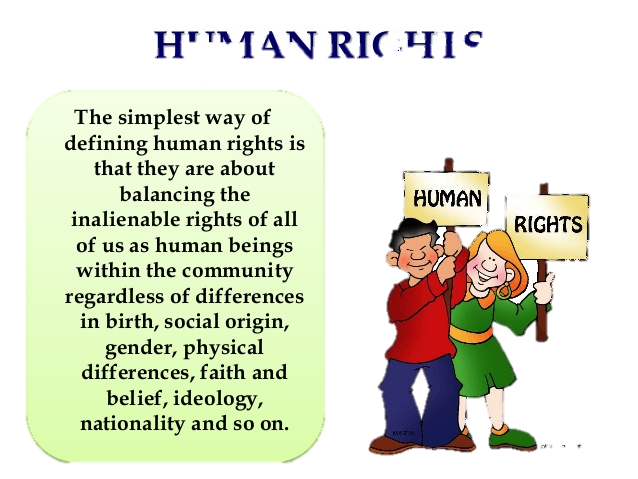 Marllon Sousa
ms2668b@alumni.american.edu
marllon.sousa@trf1.jus.br
Anexo: ANPP no CPP
Art. 28-A. Não sendo caso de arquivamento e tendo o investigado confessado formal e circunstancialmente a prática de infração penal sem violência ou grave ameaça e com pena mínima inferior a 4 (quatro) anos, o Ministério Público poderá propor acordo de não persecução penal, desde que necessário e suficiente para reprovação e prevenção do crime, mediante as seguintes condições ajustadas cumulativa e alternativamente:    (Incluído pela Lei nº 13.964, de 2019)
I - reparar o dano ou restituir a coisa à vítima, exceto na impossibilidade de fazê-lo;     (Incluído pela Lei nº 13.964, de 2019)
II - renunciar voluntariamente a bens e direitos indicados pelo Ministério Público como instrumentos, produto ou proveito do crime;     (Incluído pela Lei nº 13.964, de 2019)
III - prestar serviço à comunidade ou a entidades públicas por período correspondente à pena mínima cominada ao delito diminuída de um a dois terços, em local a ser indicado pelo juízo da execução, na forma do art. 46 do Decreto-Lei nº 2.848, de 7 de dezembro de 1940 (Código Penal);          (Incluído pela Lei nº 13.964, de 2019)
IV - pagar prestação pecuniária, a ser estipulada nos termos do art. 45 do Decreto-Lei nº 2.848, de 7 de dezembro de 1940 (Código Penal), a entidade pública ou de interesse social, a ser indicada pelo juízo da execução, que tenha, preferencialmente, como função proteger bens jurídicos iguais ou semelhantes aos aparentemente lesados pelo delito; ou       (Incluído pela Lei nº 13.964, de 2019)
V - cumprir, por prazo determinado, outra condição indicada pelo Ministério Público, desde que proporcional e compatível com a infração penal imputada.      (Incluído pela Lei nº 13.964, de 2019)
Anexo: ANPP no CPP
§ 1º Para aferição da pena mínima cominada ao delito a que se refere o caput deste artigo, serão consideradas as causas de aumento e diminuição aplicáveis ao caso concreto.     (Incluído pela Lei nº 13.964, de 2019)
§ 2º O disposto no caput deste artigo não se aplica nas seguintes hipóteses:     (Incluído pela Lei nº 13.964, de 2019)
I - se for cabível transação penal de competência dos Juizados Especiais Criminais, nos termos da lei;      (Incluído pela Lei nº 13.964, de 2019)
II - se o investigado for reincidente ou se houver elementos probatórios que indiquem conduta criminal habitual, reiterada ou profissional, exceto se insignificantes as infrações penais pretéritas;    (Incluído pela Lei nº 13.964, de 2019)
III - ter sido o agente beneficiado nos 5 (cinco) anos anteriores ao cometimento da infração, em acordo de não persecução penal, transação penal ou suspensão condicional do processo; e    (Incluído pela Lei nº 13.964, de 2019)
IV - nos crimes praticados no âmbito de violência doméstica ou familiar, ou praticados contra a mulher por razões da condição de sexo feminino, em favor do agressor.    (Incluído pela Lei nº 13.964, de 2019)
§ 3º O acordo de não persecução penal será formalizado por escrito e será firmado pelo membro do Ministério Público, pelo investigado e por seu defensor.     (Incluído pela Lei nº 13.964, de 2019)
Anexo: ANPP no CPP
§ 4º Para a homologação do acordo de não persecução penal, será realizada audiência na qual o juiz deverá verificar a sua voluntariedade, por meio da oitiva do investigado na presença do seu defensor, e sua legalidade.  (Incluído pela Lei nº 13.964, de 2019)
§ 5º Se o juiz considerar inadequadas, insuficientes ou abusivas as condições dispostas no acordo de não persecução penal, devolverá os autos ao Ministério Público para que seja reformulada a proposta de acordo, com concordância do investigado e seu defensor.    (Incluído pela Lei nº 13.964, de 2019)
§ 6º Homologado judicialmente o acordo de não persecução penal, o juiz devolverá os autos ao Ministério Público para que inicie sua execução perante o juízo de execução penal.    (Incluído pela Lei nº 13.964, de 2019)
§ 7º O juiz poderá recusar homologação à proposta que não atender aos requisitos legais ou quando não for realizada a adequação a que se refere o § 5º deste artigo.     (Incluído pela Lei nº 13.964, de 2019)
§ 8º Recusada a homologação, o juiz devolverá os autos ao Ministério Público para a análise da necessidade de complementação das investigações ou o oferecimento da denúncia.     (Incluído pela Lei nº 13.964, de 2019)
§ 9º A vítima será intimada da homologação do acordo de não persecução penal e de seu descumprimento.     (Incluído pela Lei nº 13.964, de 2019)
§ 10. Descumpridas quaisquer das condições estipuladas no acordo de não persecução penal, o Ministério Público deverá comunicar ao juízo, para fins de sua rescisão e posterior oferecimento de denúncia.    (Incluído pela Lei nº 13.964, de 2019)
Anexo: ANPP no CPP
§ 11. O descumprimento do acordo de não persecução penal pelo investigado também poderá ser utilizado pelo Ministério Público como justificativa para o eventual não oferecimento de suspensão condicional do processo. (Incluído pela Lei nº 13.964, de 2019)
§ 12. A celebração e o cumprimento do acordo de não persecução penal não constarão de certidão de antecedentes criminais, exceto para os fins previstos no inciso III do § 2º deste artigo.   (Incluído pela Lei nº 13.964, de 2019)
§ 13. Cumprido integralmente o acordo de não persecução penal, o juízo competente decretará a extinção de punibilidade.    (Incluído pela Lei nº 13.964, de 2019)
§ 14. No caso de recusa, por parte do Ministério Público, em propor o acordo de não persecução penal, o investigado poderá requerer a remessa dos autos a órgão superior, na forma do art. 28 deste Código.    (Incluído pela Lei nº 13.964, de 2019)